Produce a flow chart to show how the 
Earth’s atmosphere has developed:
Fill in the table to show the percentage of gases in the Earth’s
 atmosphere:
Put numbers next to the statements to show the order of events in global warming:
During the first billion years there
 was Intense volcanic activity…
Name 2 greenhouse gases:
The Earth’s Atmosphere
The great oxygenation event:
There is a theory that the first organisms carrying out
photosynthesis, _____________.produced oxygen as a 
________ product, but that this oxygen was removed by the
____________ of iron to form iron (III) oxide. The _______
For this is iron oxide bands in some areas of rocks.This 
Process __________ all the spare oxygen, until there was an
________ which led to a significant rise in the atmosphere
Waste, excess,Cyanobacteria, evidence, captured,oxidation
When the oceans formed…
Label the diagram to show the greenhouse effect:
Algae and plants…
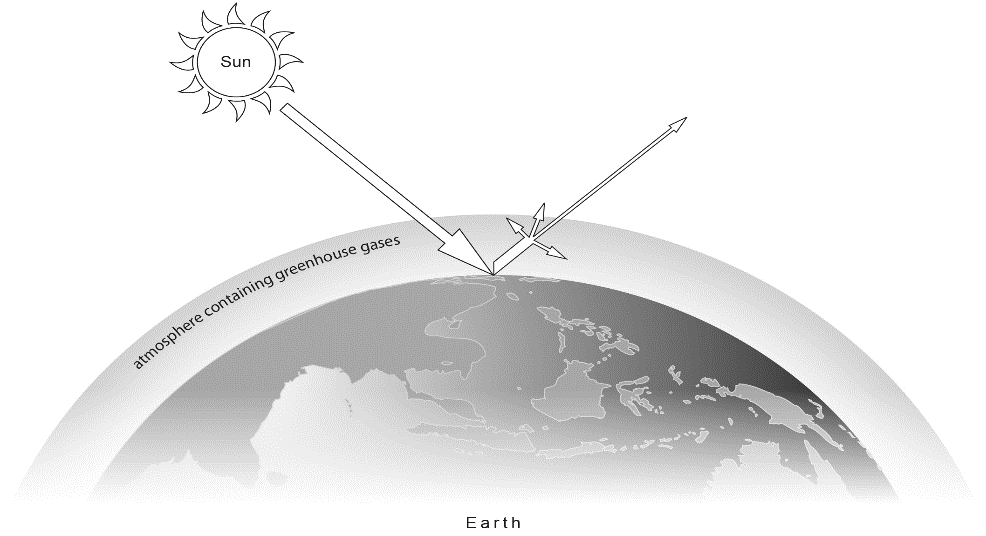 Carbon dioxide decreased because.
…
What is a carbon footprint?


Name 3 alternative energy sources 
and describe how they reduce the carbon
Footprint:
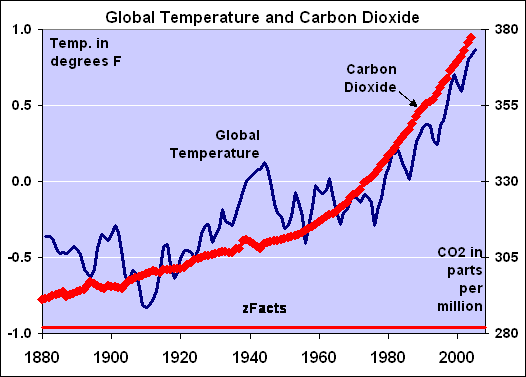 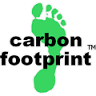 Describe how coal was formed:



Describe how this led to a reduction 
in carbon dioxide levels:



Describe how limestone was formed:




Explain how plants were essential for
Early animal life to flourish:
Describe what the graph above shows:





Describe what human activities have led to this change:






Suggest what will happen in the next 50 years if the
temperature increases continue:
Explain the following ways that governments can
reduce the carbon footprint:

Carbon capture:


Carbon off-setting:


Carbon neutrality:
The Earth’s Atmosphere
Produce a flow chart to show how the 
Earth’s atmosphere has developed:
Fill in the table to show the percentage of gases in the Earth’s
 atmosphere:
Put numbers next to the statements to show the order of events in global warming:
3
2
During the first billion years there
 was Intense volcanic activity…
This released gases such as 
carbon dioxide and nitrogen. These gases
Formed the early atmosphere
6
5
1
4
Name 2 greenhouse gases:
 methane
 carbon dioxide
(water vapour, )
The Earth’s Atmosphere
The great oxygenation event:
There is a theory that the first organisms carrying out
photosynthesis, cyanobacteria.produced oxygen as a 
waste product, but that this oxygen was removed by the
oxidation of iron to form iron (III) oxide. The evidence
for this is iron oxide bands in some areas of rocks. This 
Process captured all the spare oxygen, until there was an
Excess which led to a significant rise in the atmosphere
Waste, excess, Cyanobacteria, evidence, captured, oxidation
When the oceans formed…
Carbon dioxide dissolved in the water 
And carbonates were precipitated
Producing sediments, reducing the 
Amount of carbon dioxide in the 
atmosphere
Label the diagram to show the greenhouse effect:
Algae and plants…
Photosynthesised and produced 
oxygen around 2.7 billion years ago
Light from the sun
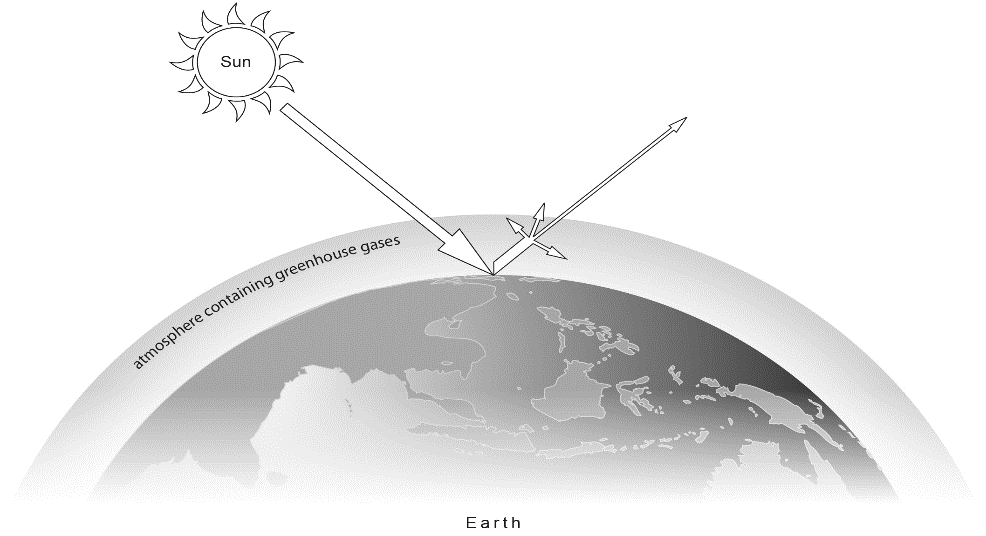 Some goes back into space
Thermal energy reaches Earth
More greenhouse 
gases mean more 
heat is trapped.
Carbon dioxide decreased because.
…it was used up during 
photosynthesis
Greenhouse gases 
Trap the heat
What is a carbon footprint?
The amount of carbon dioxide and other
Gases emitted over the life cycle of  a 
Person or event.
Name 3 alternative energy sources 
and describe how they reduce the carbon
Footprint:

 solar
 hydroelectricity
 wind
No co2 emissions
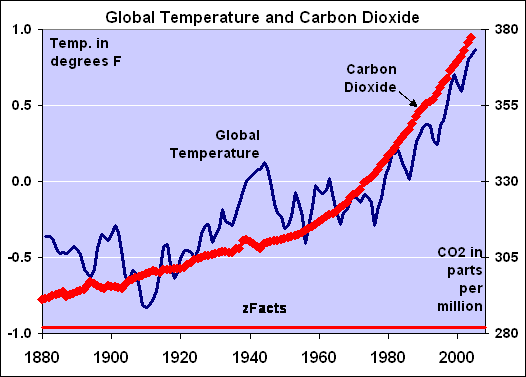 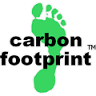 Describe how coal was formed:
Plant deposits were buried and 
compressed over millions of years.


Describe how this led to a reduction 
in carbon dioxide levels:
Coal is mostly carbon that became 
Locked in the ground.


Describe how limestone was formed:
After the appearance of animals, their
Shells and skeletons made of
Calcium carbonate compressed together
Over time, forming limestone.



Explain how plants were essential for
Early animal life to flourish:
Plants removed carbon dioxide and 
produced oxygen (and food)
Describe what the graph above shows:
Since 1880 the levels of carbon dioxide in the
Atmosphere have increased (more rapidly since 1990).
The global temperature has also shown an overall 
Increase.



Describe what human activities have led to this change:
Burning more fossil fuels due to an increase in 
manufacturing, increased population, and  greater use
Of cars and planes.
Deforestation



Suggest what will happen in the next 50 years if the
temperature increases continue:
Polar ice caps will melt leading to increased flooding.
Crops may fail due to higher temperatures.
Explain the following ways that governments can
reduce the carbon footprint:

Carbon capture:taking the emissions of carbon dioxide from the
Power station and depositing it into an underground geological
Formation.

Carbon off-setting: Increasing the carbon sink by tree planting
And reforestation.

  Carbon neutrality: zero net release eg planting trees that use
         as much CO2 as is released.
The Earth’s Atmosphere